İstanbulUzman
Türkiye ve Dünyada İSG
İSTANBULUZMAN
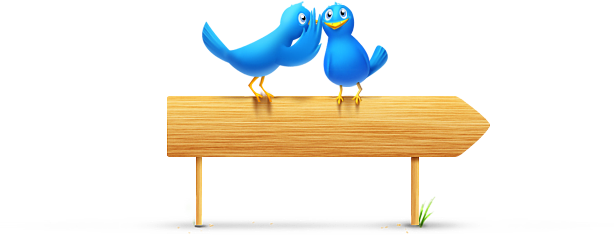 Amaç Öğrenme Hedefleri
Amaç & Öğrenme 
Hedefleri
İSTANBULUZMAN
TÜRKİYE VE DÜNYADA İSG
Konunun 
Alt Başlıkları
Öğrenme 
Hedefleri
Konunun 
Genel Amacı
Katılımcıların;
«İstatistikî veriler ve karşılaştırmalarla dünyada ve Türkiye’deki İSG durumu hakkında temel bilgiler kazandırmaktır.»
ILO iş sağlığı ve güvenliği verileri, WHO meslek hastalıkları verileri, OSHA AB ülkeleri iş sağlığı ve güvenliği verileri ve SGK Türkiye iş sağlığı ve güvenliği verilerini kullanarak mevcut iş sağlığı ve güvenliği durumunu belirler,
Sosyo-ekonomik gelişmişlik ile iş sağlığı ve güvenliği ilişkisini belirler ve karşılaştırma yapar.
İstatistiklerle dünyadaki İSG durumu ,
ILO, WHO, OSHA-EU,
SGK verileri ile Türkiye’deki iş sağlığı ve güvenliği durumu,
Gelişmiş ve gelişmekte olan ülkelerle Türkiye karşılaştırması,
İSTANBULUZMAN
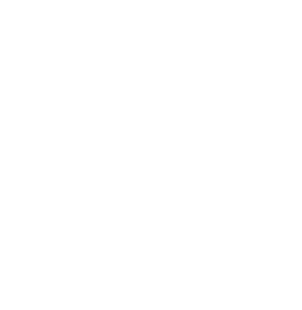 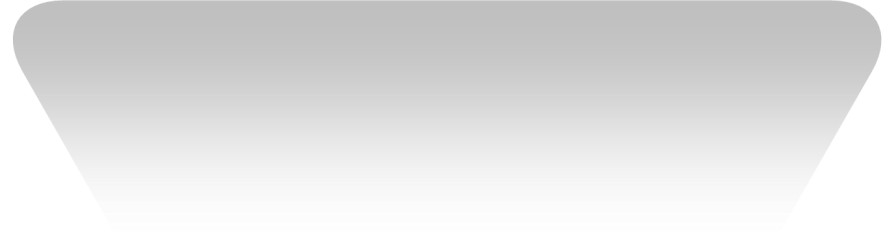 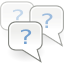 Sınav Soruları
İSTANBULUZMAN
22 TEMMUZ 2011
Türkiye ve Dünya’da İSG
Ülkemizde Sosyal Güvenlik Kurumu tarafından açıklanan meslek hastalığı tanısı alan kişi sayısı beklenene göre ne düzeydedir? 
Beklenenden çok fazladır
Beklenenden çok düşüktür
Beklenenden biraz fazladır
Beklenenle benzer düzeydedir
İH
İSTANBULUZMAN
24 ARALIK 2011
Konu; Türkiye ve Dünya’da İSG
Türkiye'de her yıl kaç işçi meslek hastalığı nedeni ile yaşamını yitirmektedir?
0 - 100 işçi
101 - 500 işçi
501 - 1000 işçi
1001 işçi ve daha fazla
İH-4
İSTANBULUZMAN
24 ARALIK 2011
Konu; Türkiye ve Dünya’da İSG
Türkiye'de iş kazaları için aşağıda yer alanlardan hangisi yanlıştır?
En çok bir veya birden fazla cismin sıkıştırması, ezmesi, kesmesi, batması nedeni ile iş kazası meydana gelir.
İş kazaları en çok 50 ve üzerinde işçi çalıştıran yerlerde meydana gelir.
İş kazaları en çok 18 - 24 yaş arasında görülür.
İş kazalarında en çok eller yaralanır.
İH-57
İSTANBULUZMAN
18 ARALIK 2011
Konu; Türkiye ve Dünya’da İSG
Ülkemizde meslek hastalıklarının tahmin edilen sayıların altında saptanmasında rol oynayan etkenler için aşağıdaki ifadelerden hangisi yanlıştır?
Meslek hastalıkları konusunda bilgi düzeyinin beklenen düzeyde olmaması
Bazı meslek hastalıklarının önemsenmemesi, ihmal edilmesi
Meslek anamnezinin yeteri kadar ayrıntılı alınmaması
İşyerlerinde uygun korunma önlemlerinin alınmış olması
İH-64
İSTANBULUZMAN
24 ARALIK 2011
Konu; Türkiye ve Dünya’da İSG
2009 yılı SGK verilerine göre en çok ölümlü iş
kazası aşağıdaki hangi iş kolunda olmuştur?
Elektrik	
Tersane
İnşaat	
İmalat
İH-83
İSTANBULUZMAN
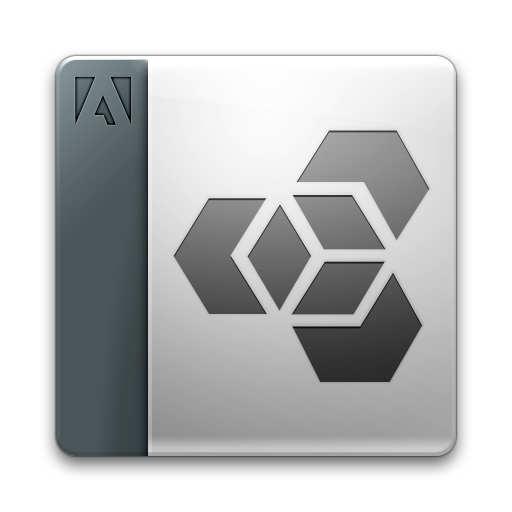 İstatistik Kaynakları 
Tanımlar
İSTANBULUZMAN
İSTATİSTİK DERLEME KAYNAKLARI
İSTATİSTİKLER / KAYNAKLAR
Ulusal mevzuatlardaki farklılıklar nedeni ile ülkeden ülkeye hatta bir ajanstan diğerine endüstriyel kazalar hakkında istatistiklerin hazırlanmasında kullanılan yöntemler değişkenlik göstermektedir.

Ulusal istatistik ofisleri
Tazminat ajansları
Ulusal sigorta veya sosyal sigorta ajansları
İş teftiş kuruluşları,
Kaza önleme ajansları
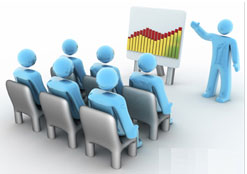 İSTANBULUZMAN
İŞ KAZASI ORAN HESAPLAMALARI
3 PARAMETRE
Kaza Sıklık Oranı
Kaza Ağırlık Oranı
Kaza Olabilirlik Oranı
İSTANBULUZMAN
İŞ KAZASI SIKLIK ORANI
KAZA SIKLIK ORANI
İş Kazası Sıklık Oranı = 


Fiili Çalışma Saati 
(Çalışılması Gereken Saat-Kaybedilen Toplam Saat)

Kaybedilen Toplam Saatler;
   (Yıllık İzin, İşe Gelmeme, Hastalık ve Kaza)
Kaza Sayısı
x 1.000.000
Fiili Çalışma Saati
İSTANBULUZMAN
İŞ KAZASI SIKLIK ORANI
KAZA SIKLIK ORANI – KSO
«Takvim yılı içerisindeki ölümlü ve/veya ölümlü olmayan mesleki yaralanmaların sayısının, aynı yıl içerisinde referans grupta yer alan işçilerin çalışma saatlerinin toplamına bölünmesiyle elde edilen değerin 1.000.000 katsayı ile çarpılmasıyla hesaplanır.»

Örnek; Çalışan sayısı 850, kaza sayısı 100, kaybedilen iş günü 40.000 gün, bir yılda 300 gün ve çalışma saati 7,5 ise KSO?

KSO=100/[(850x300x7,5)–(40.000x7,5)]x1.000.000 KSO = 62,01

(300 İş gününde her 100000 insan-saat çalışma süresi başına 62 İK meydana geldiğini gösterir)
İSTANBULUZMAN
İŞ KAZASI AĞIRLIK ORANI
KAZA AĞIRLIK ORANI
İş Kazası Ağırlık Oranı = 


Bu oranların hesaplanmasında ölümlü kaza veya sürekli iş göremezlik söz konusu ise; her ölümlü veya iş göremezlik için ayrı ayrı 7.500 gün eklenmesi gerekir.
Kayıp İş Günü
x 1.000
Fiili Çalışma Saati
İSTANBULUZMAN
İŞ KAZASI AĞIRLIK ORANI
KAZA AĞIRLIK ORANI – KAO
«Takvim yılı içerisindeki ölümlü ve/veya ölümlü olmayan mesleki yaralanmalardan dolayı toplam kayıp gün sayısının, aynı yıl içerisinde referans grupta yer alan işçilerin çalışma saatlerinin toplamına bölünmesiyle elde edilen değerin 1.000 katsayı ile çarpılmasıyla hesaplanır.»

Örnek; Çalışan sayısı 850, kaybedilen iş günü 3.000 gün, bir yılda 300 gün ve çalışma saati 7,5 ise KAO?

KAO = 3000/[(850x300x7,5)–(40.000x7,5)]x1.000  KAO = 1,86 


(300 İş gününde her 1000 insan-saat çalışma süresi başına 1,86 gün İş Kazasına bağlı kayıp)
İSTANBULUZMAN
İŞ KAZASI OLABİLİRLİK ORANI
KAZA OLABİLİRLİK ORANI
Kaza Olabilirlik Oranı = 


Türkiye’de her 100.000 sigortalı işçi sayısına göre değerlendirme yapılmaktadır. 

(İstihdam edilen, çalışan, sigortalı…ülkeden ülkeye değişir…)
Kaza Sayısı
x 100.000
Toplam İşçi Sayısı
İSTANBULUZMAN
İŞ KAZASI OLABİLİRLİK ORANI
KAZA OLABİLİRLİK ORANI – KOO
«Takvim yılı içerisindeki ölümlü ve/veya ölümlü olmayan mesleki yaralanmaların toplam sayısının, aynı yıl içerisinde referans grupta yer alan işçilerin çalışma saatlerinin toplamına bölünmesiyle elde edilen değerin 100.000 katsayı ile çarpılmasıyla hesaplanır.»

Örnek; Çalışan sayısı 850, kaza sayısı 100, bir yılda 300 gün ve çalışma saati 7,5 ise KOO?

KOO = 100/850x1.000 KOO = 11,7


(300 İş gününde her 100.000 insan-saat çalışma süresi başına 11,7 adet İK meydana geldiğini..)
İSTANBULUZMAN
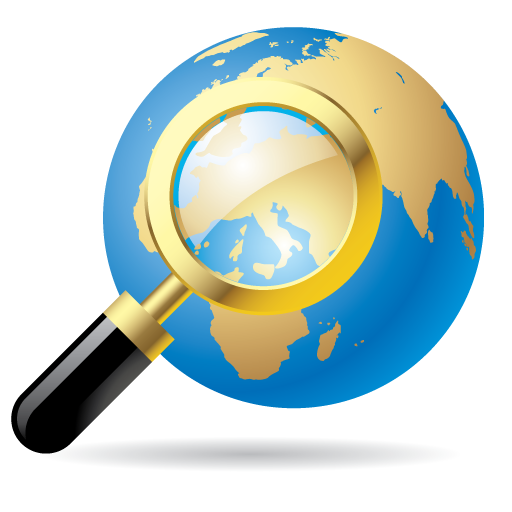 Dünya İstatistikleri
İSTANBULUZMAN
İLO 2009 YILI
1
Dünyada her yıl 2 milyon 310 bin (Günde 6300, 15 saniyede 1) insan iş kazaları ve meslek hastalıkları nedeniyle yaşamını yitirmektedir.
2
Bunlardan 360 bini iş kazası, 1 milyon 950 bini ise meslek hastalıklarından dolayı yaşamını yitirmektedir.
3
Her yıl 270 milyon iş kazası meydana gelmekte ve 160 milyon kişi meslek 
hastalıklarına yakalanmaktadır.
Dünyada inşaat sektöründe her yıl 60.000 ölümcül kaza yaşanmakta ve her 10 dakikada bir kişi bu kazalara bağlı yaşamını yitirmektedir.
4
Her yıl asbest yüzünden 100 bin kişinin yaşamını yitirdiği tahmin 
edilmektedir.
5
6
Zehirli maddelerden dolayı 651 bin işçi yaşamını yitirmekte ve dünyada meydana gelen cilt kanseri hastalıklarının %10’nu buna bağlıdır.
İSTANBULUZMAN
İLO 2009 YILI
7
Dünyada inşaat sektöründe her yıl 60.000 ölümcül kaza yaşanmakta ve her 10 dakikada bir kişi bu kazalara bağlı yaşamını yitirmektedir.
8
Her yıl asbest yüzünden 100 bin kişinin yaşamını yitirdiği tahmin 
edilmektedir.
9
Zehirli maddelerden dolayı 651 bin işçi yaşamını yitirmekte ve dünyada meydana gelen cilt kanseri hastalıklarının %10’nu buna bağlıdır.
10
Her yıl silis tozundan kaynaklanan ve ölümcül bir akciğer hastalığı olan 
silicosis, on milyonlarca insanın hayatını etkilemektedir.
İSTANBULUZMAN
İŞ KAZASI-MESLEK HASTALIKLARI KAYIPLAR– DÜNYA
Devlet
(GSMH %4 Milyar)
İşverenler
(Kârın %5-15)
Çalışanlar
(5 Bin Ölüm/Gün)
İK
MS
İSTANBULUZMAN
İŞGÜCÜ/TOPLAM NÜFUS – DÜNYA
İSTANBULUZMAN
NİTELİKLİ İŞGÜCÜ/TOPLAM NÜFUS – DÜNYA
İSTANBULUZMAN
ÜLKELERİN SİGORTALILIK ORANLARI – DÜNYA
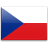 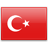 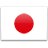 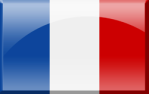 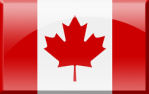 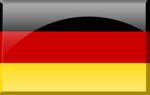 Kanada
Çek Cumh.
Fransa
Almanya
Japonya
Türkiye
İSTANBULUZMAN
İŞ KAZASI SIRALAMASI – DÜNYA
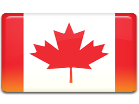 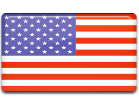 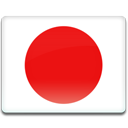 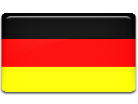 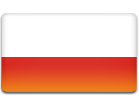 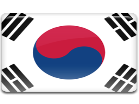 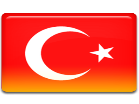 İSTANBULUZMAN
İŞ KAZALARINDA MALİYET – DÜNYA
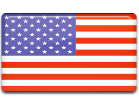 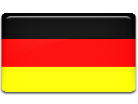 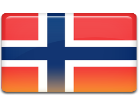 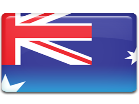 İSTANBULUZMAN
SEKTÖRLERE GÖRE KAZA SIKLIĞI – DÜNYA
(Bir takvim yılında çalışılan 1,000,000 iş saatine karşılık kaç kaza olduğunu gösterir.)
İSTANBULUZMAN
ÖLÜMLÜ İŞ KAZASI ORANLARI – DÜNYA (100.000)
İSTANBULUZMAN
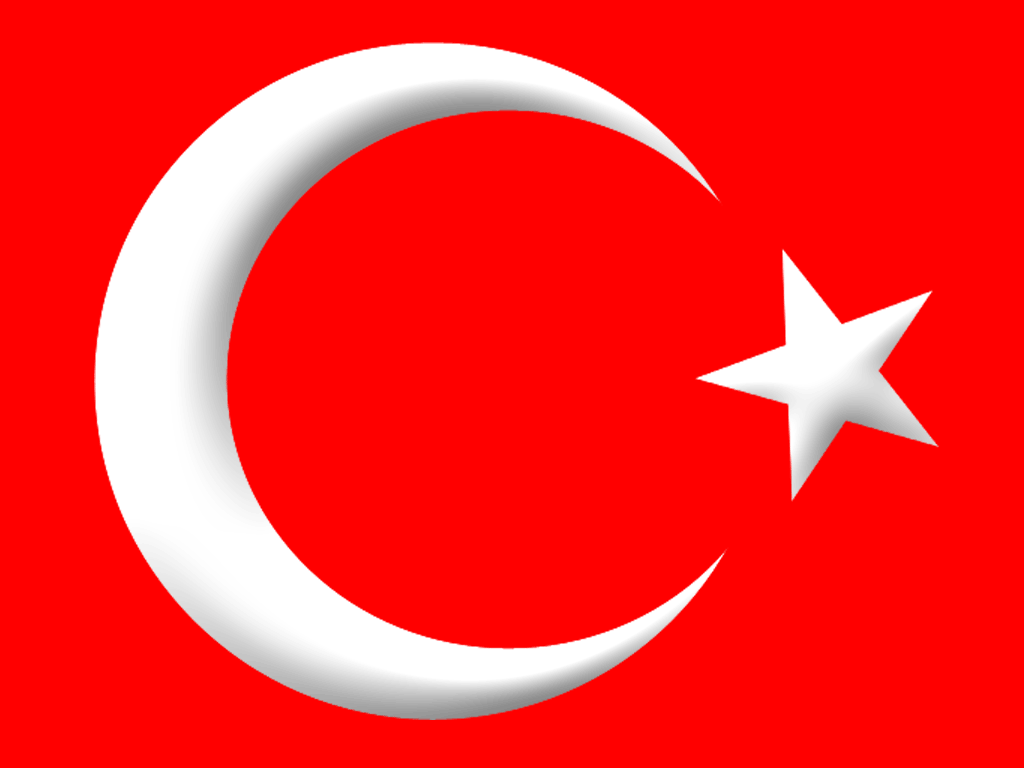 Türkiye 
İstatistikleri
İSTANBULUZMAN
İŞ KAZASI-MESLEK HASTALIKLARI KAYIPLAR-TÜRKİYE
Devlet
(7,7 Milyar/ 2012 Yılı)
İşverenler
(Kârın %3-7)
Çalışanlar
(4 Ölüm-6 Sürekli iş Görmezlik/Gün)
İK
MS
İSTANBULUZMAN
İŞ KAZASI-MESLEK HASTALIKLARI KAYIPLAR-TÜRKİYE
GÖRÜNMEZ
GÖRÜNÜR
İŞLETMELER
İş günü ve iş gücü kaybı (yöneticilerin)
Mahkeme masrafları
Fazla mesai
Bina, makine, alet teçhizat, üretim veya üründeki hasarın maliyeti
İşin durması nedeniyle uğranılan maliyet 
Sipariş kayıpları
Arızalı makinenin üretim dışı kalması
İşyerinde yapılan denetim, araştırma ve yazışmaların maliyeti
Verimin düşmesinin maliyeti
Çalışanlardaki moral bozukluğunun getirdiği maliyet
Kazalı işçinin yerine alınan geçici işçiye verilen eğitim maliyeti
Şirketin prestij kaybı
Tıbbi maliyetler
Sigortaya ödenen maliyetler
Tazminat maliyetleri
İnşaat yapan bir firmada proje bedelinin %8’i,
Mandırada işletme maliyetinin %1.4’ü
Nakliyatta firmanın kârının %37’si,
Petrol arama firmasında potansiyel üretiminin %14.1’i,
 Sağlık hizmeti veren bir hastanenin yıllık işletme maliyetinin %5’i
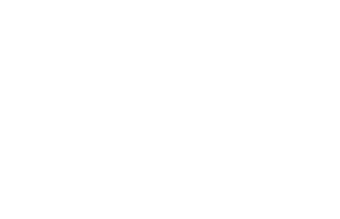 İŞYERLERİ SİGORTALILIK SAYISI – TÜRKİYE (2006)
En fazla kaza nerede meydana geliyor? /
İSTANBULUZMAN
SSK SİGORTALILIK ORANI – TÜRKİYE (2007)
İSTANBULUZMAN
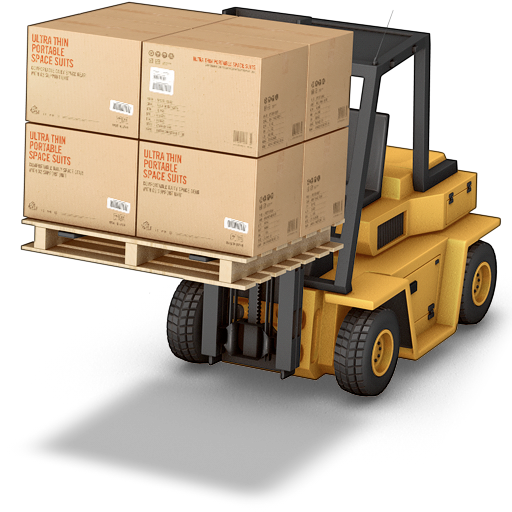 İş Kazaları
İSTANBULUZMAN
İŞYERİ SAYISI – TÜRKİYE
İSTANBULUZMAN
TOPLAM ÇALIŞAN SAYISI – TÜRKİYE
İSTANBULUZMAN
KADIN-ERKEK ÇALIŞAN SAYISI – TÜRKİYE
İSTANBULUZMAN
İŞ KAZASI SAYISI – TÜRKİYE
İSTANBULUZMAN
ÇALIŞAN SAYISI İŞ KAZASI – TÜRKİYE
İSTANBULUZMAN
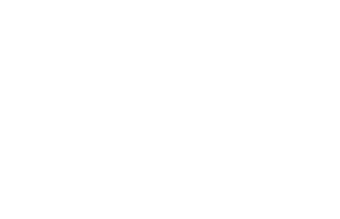 İŞ KAZALARININ SEKTÖREL DAĞILIM* – TÜRKİYE
En fazla
İSTANBULUZMAN
İŞ KAZALARININ SEKTÖREL DAĞILIM–2009
İSTANBULUZMAN
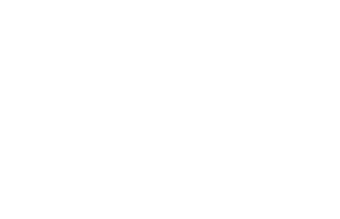 ÖLÜMLERİN SEKTÖREL DAĞILIMI – TÜRKİYE
İş Kazaları (2007)
En fazla
İSTANBULUZMAN
ÖLÜMLÜ İŞ KAZALARININ SEKTÖREL DAĞILIM–2009
Her 3 ölümlü kazadan biri İnşaat Sektörüne bağlı oluşmaktadır. (2010 Yılı)
İSTANBULUZMAN
ÖLÜMLÜ İŞ KAZALARININ SEKTÖREL DAĞILIM–2009
Üretim sektörü çok fazla sektörden oluşmaktadır. Tek sektör bazında en fazla İş Kazası Maden sektöründe görülür.  Her 8 iş kazasından 1 tanesi maden sektörüne bağlıdır. (2010 Yılı)
İSTANBULUZMAN
24 ARALIK 2011
Konu; Türkiye ve Dünya’da İSG
2009 yılı SGK verilerine göre en çok ölümlü iş
kazası aşağıdaki hangi iş kolunda olmuştur?
Elektrik	
Tersane
İnşaat	
İmalat
İH-83
İSTANBULUZMAN
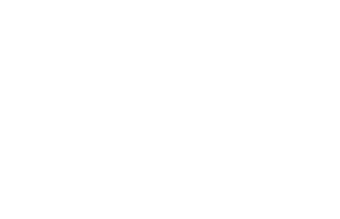 SÜREKLİ İŞ GÖREMEMEZLİK DAĞILIMI – TÜRKİYE
İş Kazaları (2007)
En fazla
İSTANBULUZMAN
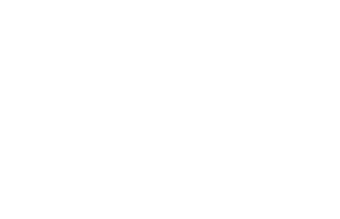 KAZA TİPLERİNE GÖRE DAĞILIM – TÜRKİYE
En fazla
İSTANBULUZMAN
ÇALIŞMA SAATLERİNE GÖRE İŞ KAZALARI – TÜRKİYE
İSTANBULUZMAN
AYLARA VE SAATLERE GÖRE İŞ KAZALARI – TÜRKİYE
İş Kazaları – Aylar (2007)
İş Kazaları – Saatler (2010)
İSTANBULUZMAN
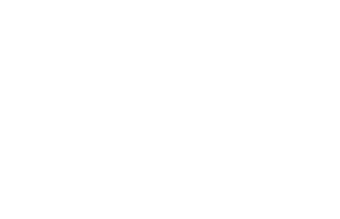 YARALANMA BÖLGELERİNE GÖRE İK– TÜRKİYE
İş Kazaları (2007)
En fazla
İSTANBULUZMAN
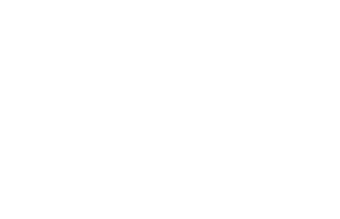 YARALANMA ÇEŞİDİNE GÖRE İK – TÜRKİYE
İş Kazaları (2007)
En fazla
İSTANBULUZMAN
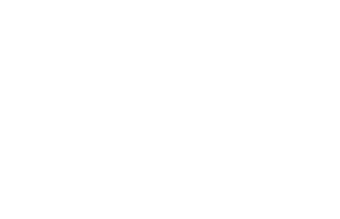 İŞ KAZALARINDA YAŞ ORTALAMASI – TÜRKİYE
En fazla
İSTANBULUZMAN
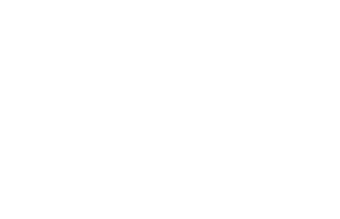 İŞ KAZASI-MESLEK HASTALIKLARINA BAĞLI ÖLÜM
Sayısı
İSTANBULUZMAN
24 ARALIK 2011
Konu; Türkiye ve Dünya’da İSG
Türkiye'de iş kazaları için aşağıda yer alanlardan hangisi yanlıştır?
En çok bir veya birden fazla cismin sıkıştırması, ezmesi, kesmesi, batması nedeni ile iş kazası meydana gelir.
İş kazaları en çok 50 ve üzerinde işçi çalıştıran yerlerde meydana gelir.
İş kazaları en çok 18 - 24 yaş arasında görülür.
İş kazalarında en çok eller yaralanır.
İH-57
İSTANBULUZMAN
24 ARALIK 2011
Türkiye ve Dünya’da İSG
Türkiye'de her yıl kaç işçi meslek hastalığı nedeni ile yaşamını yitirmektedir?
0 - 100 işçi
101 - 500 işçi
501 - 1000 işçi
1001 işçi ve daha fazla
İH-4
İSTANBULUZMAN
KAYBEDİLEN İŞ GÜNÜ SAYISI – TÜRKİYE
Yaklaşık 2.000.000 Gün
İSTANBULUZMAN
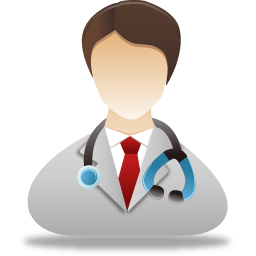 Meslek Hastalığı
İSTANBULUZMAN
TOPLAM ÇALIŞAN SAYISI – TÜRKİYE
İSTANBULUZMAN
MESLEK HASTALIĞI SAYISI – TÜRKİYE
İSTANBULUZMAN
ÇALIŞAN SAYISI MESLEK HASTALIĞI – TÜRKİYE
İSTANBULUZMAN
MESLEK HASTALIĞI-İŞ KAZASI DAĞILIMI – TÜRKİYE
İSTANBULUZMAN
MESLEK HASTALIKLARINDA YAŞ ORTALAMASI
İSTANBULUZMAN
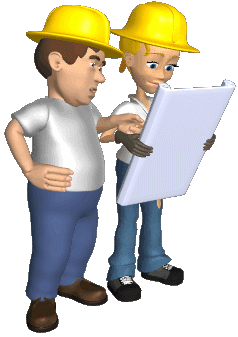 Beklenen 
Meslek Hastalığı
İSTANBULUZMAN
BEKLENEN MESLEK HASTALIĞI SAYISI (WHO)
Beklenen Meslek Hastalığı Oranı Çalışanların %0,4-%0,12 Olmalıdır.
«2006 Yılı için Türkiye’de 31.000-93.000 Meslek Hastası Olmalıdır»
«2007 Yılı için Türkiye’de 34.000-102.000 Meslek Hastası Olmalıdır»
«2010 Yılı için Türkiye’de 42.400-127.200 Meslek Hastası Olmalıdır»
İSTANBULUZMAN
BEKLENEN MESLEK HASTALIKLARI– DÜNYA
İSTANBULUZMAN
22 TEMMUZ 2011
Türkiye ve Dünya’da İSG
Ülkemizde Sosyal Güvenlik Kurumu tarafından açıklanan meslek hastalığı tanısı alan kişi sayısı beklenene göre ne düzeydedir? 
Beklenenden çok fazladır
Beklenenden çok düşüktür
Beklenenden biraz fazladır
Beklenenle benzer düzeydedir
İSTANBULUZMAN
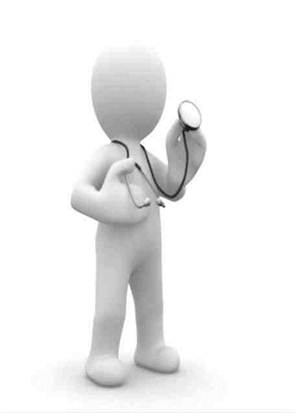 Meslek Hastalıklarında 
Tanı Zorluğu Nedenleri?
İSTANBULUZMAN
MESLEK HASTALIKLARINDA TANI ZORLUĞU
TANI ZORLUĞU
Çalışana Ait Nedenler
Önemsememe,
Başvuru yapmama,
Tıbbi idari takip yapmama,

İşyeri Hekimine Ait Nedenler
Tanı koyamama/koymama,
Hastalığın farkında olmama,
İyi anamnez almama,
İSTANBULUZMAN
MESLEK HASTALIKLARINDA TANI ZORLUĞU
TANI ZORLUĞU
İşverene Ait Nedenler
Bilgi ve vizyon eksikliği,
Mevzuat ve sigorta yaptırımlarından çekinme,

Tanı Merkezlerine Ait Nedenler
Meslek hastalıkları hastaneleri yetersiz, 
Diğer hastanelerde ekip ve ekipman eksikliği,
Tıbbi-idari takip yapmama

Mevzuata Ait Nedenler
İSTANBULUZMAN
24 ARALIK 2011
Konu; Türkiye ve Dünya’da İSG
Ülkemizde meslek hastalıklarının tahmin edilen sayıların altında saptanmasında rol oynayan etkenler için aşağıdaki ifadelerden hangisi yanlıştır?
Meslek hastalıkları konusunda bilgi düzeyinin beklenen düzeyde olmaması
Bazı meslek hastalıklarının önemsenmemesi, ihmal edilmesi
Meslek anamnezinin yeteri kadar ayrıntılı alınmaması
İşyerlerinde uygun korunma önlemlerinin alınmış olması
İH-64
İSTANBULUZMAN
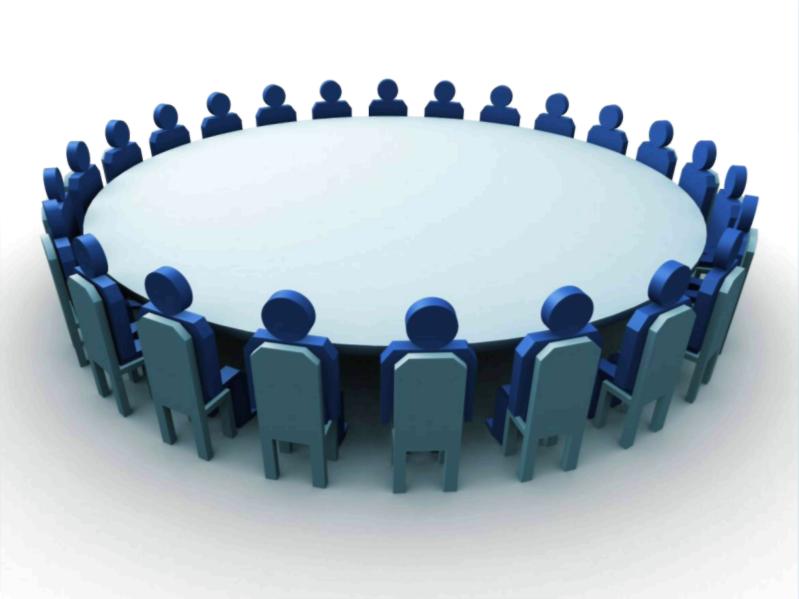 Teşekkür Ederim
İSTANBULUZMAN